SUCESIONES
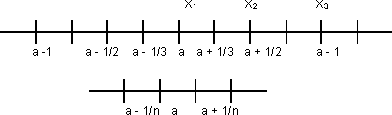 Definición 
Formas para determinar una sucesión
Sucesiones monótonas
Sucesiones acotadas
Representación gráfica
Límite de una sucesión
Sucesiones convergentes y divergentes
SUCESIONES
FORMAS PARA DETERMINAR UNA SUCESIÓN
FORMAS PARA DETERMINAR UNA SUCESIÓN
SUCESIONES MONÓTONAS
SUCESIONES ACOTADAS
REPRESENTACION GRÁFICA DE UNA SUCESIÓN límite
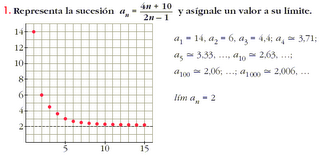 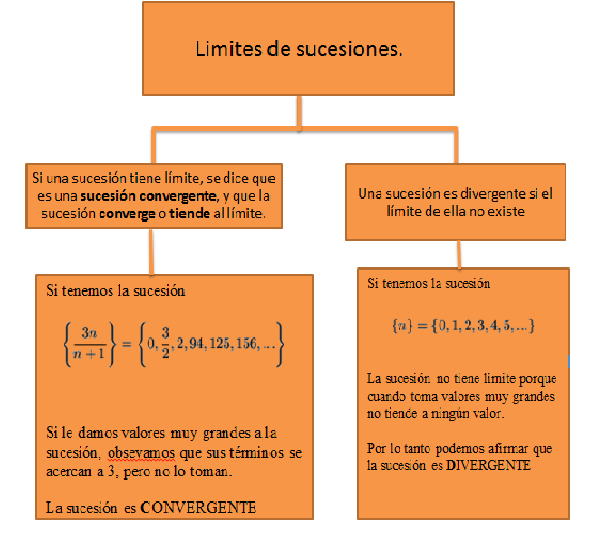 PROPIEDADES PARA LÍMITES DE SUCESIONES
PROPIEDADES PARA LÍMITES DE SUCESIONES
EJEMPLO
ESTHER CECILIA BLANCO RUÍZ
2013